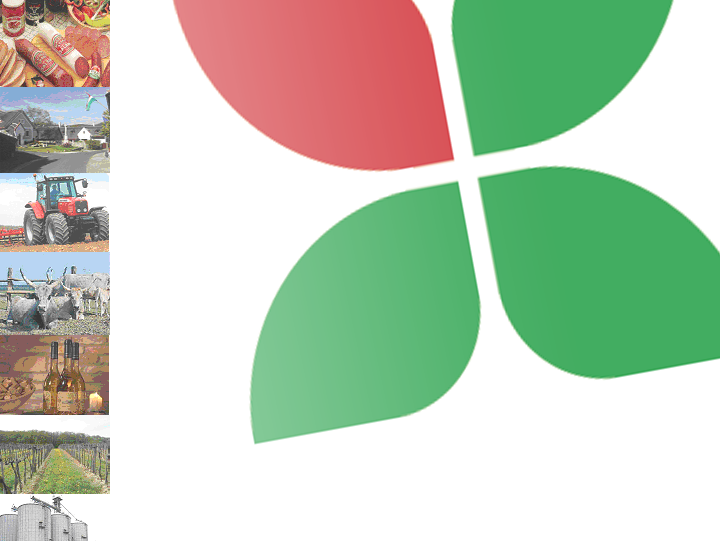 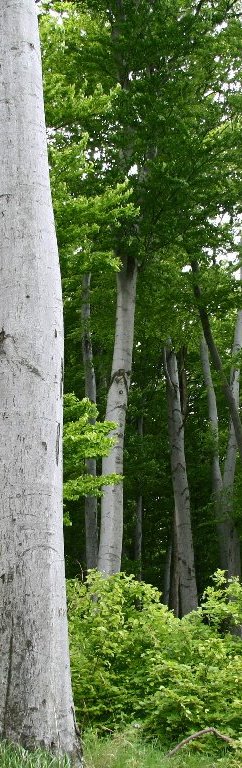 Erdészeti jogcímek alakulása végrehajtás szempontjából
Regős János
Budapest, 2013. február 19.
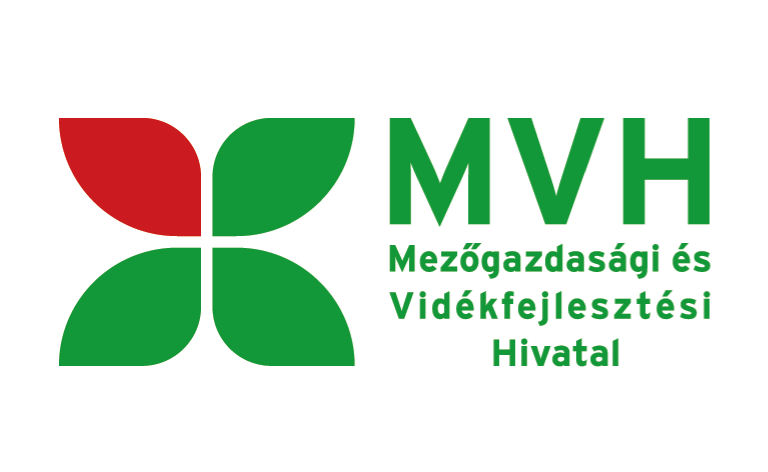 Támogatási kérelmek alakulása a 2012. évi benyújtási időszakban
Kifizetési kérelmek benyújtása folyamatos az MVH megyei Kirendeltségeire 2013. február 15. állapot alapján 238 db.
Támogatás keretösszege 6 666 000 € megfelelő forintösszeg, de legfeljebb 2 milliárd forint. (Beérkezett igény: 4 104 375 €)
Jogcím problémák
Támogatási kérelem benyújtása során tapasztalt ügyfélhibák:

Több tevékenységet jelölt meg, ugyanazon erdőrészletre vonatkozóan.
25/20121. (III.20.) VM rendelet 4. § (2) bekezdése alapján:
„Egy erdőrészletre, egy kérelem benyújtási időszakban csak egy, 2. § szerinti tevékenységre igényelhető támogatás”
A gazdálkodók nincsenek tisztában azzal, hogy a tevékenységek közül, mely végezhető el az erdőrészletén és az mekkora hektáron. (pl: befejezettápolás egy 10 ha-os erdőrészleten csak 5 ha részterületen végezhető el, de az ügyfél a támogatási kérelemében 10 ha-ra igényel.)
A gazdálkodó nem jogosult a támogatás igénybevételére, mert nem gazdálkodik 20 ha erdőterületen. 25/20121. (III.20.) VM rendelet 3. § (1) bekezdése alapján:
„Támogatás igénybevételére jogosult az az erdőgazdálkodó, aki legalább 20 hektár olyan erdőrészlet területén gazdálkodik, amely magán- vagy önkormányzati tulajdonban van.”
25/20121. (III.20.) VM rendelet 1. § 3. pontja alapján:
„erdőgazdálkodó: az a természetes vagy jogi személy, illetve jogi személyiséggel nem rendelkező gazdasági társaság, akit az Evt. 17. § (1) bekezdése szerint az erdészeti hatóságként eljáró területileg illetékes kormányhivatal erdészeti igazgatósága (a továbbiakban: erdészeti igazgatóság) nyilvántartásba vett”
Jogcím problémák
Támogatási kérelem benyújtása során tapasztalt ügyfélhibák:

Olyan erdőrészletre pályázik, melyen nem Ő a nyilvántartott erdőgazdálkodó.
Nem létező erdőrészletekre nyújtanak be támogatási kérelmet. Az Országos Erdőállomány Adattárában 2012.05.02.-án nem szerepelt nyilvántartott erdőrészletként. 
Az üzemterv előtti erdőrészlet megnevezése szerepel a kérelemben.
Az erdőrészletek elírásra kerülnek egy számmal vagy egy betűvel a támogatási kérelemben.
Nem erdőrészlet típusú részletre nyújt be támogatást.(tisztásra, nyiladékra stb..)
Jogcím problémák
Formanyomtatványokon előforduló hibák:

A betétlapon a „befejezett ápolásnál részerdőrészlet területe” mező több esetben akkor is kitöltésre került, ha a teljes erdőrészleten kívánja megvalósítani a tevékenység, valamint sok esetben tisztításnál és törzsnyesésnél is feltűntetik. 
A pénzügyi terv 2. adatblokkban az összeget nem forintban, a beszámoló tábla esetén pedig nem ezer forintban adták meg.
Jogcím végrehajthatósága
25/2012. (III.20.) VM rendelet módosítása 
	Módosító rendelet: 122/2012. (XII.6.) VM rendelet, mely a támogatási kérelmek pontozását is szabályozza.
A támogatási kérelemben szereplő ügyfél által megadott ellentmondásos adatok tényállás tisztázása.
	Leggyakoribb hibák:
	A betétlapon megadott erdőrészletre vonatkozóan, az ügyfél több tevékenységet jelölt meg.
	Az üzemterv előtti erdőrészlet megnevezése szerepel a kérelemben.
	Az erdőrészletek beazonosíthatatlansága formai hibák miatt pl.: elírásra kerülnek egy számmal vagy egy betűvel a támogatási kérelemben. 
	Ügyfélnyilvántartásban szereplő rendezetlen adatok pl.: képviseletre jogosultság azon cégek tekintetében, ahol olyan ügyfelek hitelesítették a kérelmet, akik az MVH nyilvántartásban nem szerepelnek.
	Mérési jegyzőkönyv hiánya.
Támogatási kérelmek alakulása a 2012. évi benyújtási időszakban
II. Tengely jogcím
EMVA II. tengely 2012. évi támogatási kérelem adatok I.
Mezőgazdasági területek erdősítése támogatása 403 db kérelemből 372 db válhatott támogathatóvá 1 924 426 163 Ft értékben, határozathozatal megtörtént. Jövedelempótló ügyintézés a SAPS határozatok jogerőre emelkedését követően.
Agrárerdészeti rendszerek támogatása 19 db kérelemből, 17 db válhatott támogathatóvá 150 187 554 Ft értékben határozatok hozatal megtörtént.
Natura 2000 erdő támogatása 2193 db kérelem érkezett 3 db érdemi vizsgálat nélkül elutasításra került. Feldolgozás folyamatban felület élesedett ügyintézést segítő ESZÍR adatbetöltésekre várunk. Lekötés várható összege még nem ismert, határozathozatal 2013 tavasza.
Erdészeti potenciál helyreállítása támogatásra 283 db támogatási kérelem érkezett be. A kérelmek feldolgozása folyamatban.
EMVA II. tengely 2012. évi támogatási kérelem adatok II.
Erdőszerkezet átalakítás
A jogcímen belül a „Tarvágást követő szerkezetátalakítás fafajcserével” célprogram notifikációja még folyamatban volt, így e célprogrammal érintett támogatási kérelmek tekintetében a határozathozatal 2012. április 17-t követően kezdődhetett meg.
A 2010. évben benyújtásra került, tárgyban szereplő intézkedéssel érintett kérelmek száma 83 darab, melyből 75 érintett a „Tarvágást követő szerkezetátalakítás fafajcserével” célprogrammal. A 2011. évben 140 darab kérelem érkezett be. A támogatási kérelmekben szereplő 644 darab erdőrészletből 629 érintett a fent nevezett problémával.
2010. évi támogatási kérelem határozatai 2012. 08. 29. postázásra kerültek. 83 db beérkezett kérelemből 61 db válhatott támogatás alapjává 400.750.558 Ft értékben.
2011. évi támogatási kérelmek ügyintézése befejeződött, 140 db beérkezett kérelemből  100 db válhatott támogathatóvá forrásallokáció kérés megtörtént 654 738 781 Ft értékben.
2012. évi támogatási időszakban 153 db kérelem érkezett be ügyintézése folyamatban van, döntéshozatal az 2013-as egységes kérelem benyújtásáig.
EMVA II. tengely 2012. évi támogatási kérelem adatok II.
Erdőkörnyezet védelem
2011. évi támogatási kérelem határozatai 2012. 09. 10. postázásra kerültek. 213 db beérkezett kérelemből 183 db válhatott támogatás alapjává 637.094.022 Ft értékben.

2012. évi támogatási időszakban 270 db kérelem érkezett be ügyintézése folyamatban van, döntéshozatal az 2013-as egységes kérelem benyújtásáig.
Valamennyi célprogramnál a támogatási összegek 40%-os megemelésére került sor. Az intézkedést a 2011-ben benyújtott támogatási kérelmeknél is alkalmazni kell, amennyiben a kérelmező a támogatandó intézkedéseket a módosítás hatálybalépéséig még nem kezdte meg. (A 2007-2013 agrár és erdészeti iránymutatásoknak megfeleltetett előírás) 70 db olyan kérelem volt, melynél a kifizetési kérelem benyújtása 2012.05.05 utáni ebből 1 db kérelemnél lehet érvényesíteni az emelt támogatási összeget visszamenőleg.
EMVA II. tengely 2012. évi támogatási kérelem adatok
Natura 2000 erdő tapasztalatok



Végrehajtást elősegítő adatbetöltések jövő héten véglegesednek az ügyintézés ez után azonnal megkezdődik.
EMVA II. tengely kifizetési kérelem adatok
NVT Mezőgazdasági területek erdősítése:
2011-ben  4 224 db kérelemből 4064 db kérelem került kifizetésre összesen 4 618 678 604 Ft értékben. Az elutasított kérelmek száma 134 db.
2012-ben 4 172 db kérelemből 3634 db kérelem került eddig kifizetésre összesen 2 348 434 641 Ft értékben. 
Az elutasított kérelmek száma 78 db. Folyamatban lévő kérelmek a helyszíni ellenőrzéssel elutasított vis maiorral, korábbi évek újraügyintzésével érintett kérelmek. Várható kifizetés március végétől.
 
Az elutasítási okok: 
Olyan erdőrészlet található, amit az erdészeti hatóság határidőre nem nyilvánított befejezettnek. A jogkövetkezménye az ilyen eseteknek, hogy az ügyfél a támogatási jogosultságát az adott erdőrészleten elveszíti és 2 évig a jogcímben támogatásban nem részesülhet.
Olyan kifizetési igény, ahol már nincs is támogatási jogosultság: csak első kivitel támogatására volt jogosult, 
Visszavont támogatási kérelemre érkezik kifizetési igény.
Korábbi évek helyszíni ellenőrzése alapján támogatási jogosultságát elvesztette az ügyfél.
EMVA II. tengely kifizetési kérelem adatok
EMVA Mezőgazdasági területek erdősítése: 2011-ben 2372 db kérelemből 2336 db kifizetés alapja  2 608 776 915 Ft értékben.
2012-ben  2 808 db kérelemből 2380 db kérelem került kifizetésre összesen   3 322 568 312 Ft értékben.
Új!
EMVA fedvénnyel történő keresztellenőrzés! Októberi adategyeztetéskor EMVA MGTE parcellák is részt vettek.
2013-ban kialakításra kerül az egyedi parcellaazonosítás is.
EMVA II. tengely kifizetési kérelem adatok
Erdészeti potenciál: 2012-ben 160 db kérelemből 109 db kérelem válhatott támogathatóvá összesen  172 954 307 Ft összeggel. Határozathozatal azonnal.
Új!
EMVA fedvénnyel történő keresztellenőrzés. Októberi adategyeztetéskor EMVA EP parcellák is részt vesznek.

Agrárerdészeti rendszerek: 2012-ben   24 db kérelemből 17 db kérelem válhatott támogathatóvá összesen  57 070 163 Ft összeggel 3 db kérelem még folyamatban van.
EMVA II. tengely kifizetési kérelem adatok
Erdőszerkezet átalakítás 2011-ben 59 db kérelemből 29 db kérelem válhatott kifizetés alapjává  135 843 981 Ft értékben.
2012-ben 86 db kérelem ügyintézése a 2011 támogatási kérelmek forrásallokációját követően azonnal megkezdődik.

Erdő környezetvédelem 2011-ben  227 db kérelemből 172 db kifizetés  332 151 986 Ft értékben.
2012-ben 296 db kérelem várható határozathozatal 2013 tavasza.
Jogcím problémák
EMVA MgTE
Támogatási kérelmet csak és kizárólag az erdőtelepítési engedély jóváhagyása után adjanak be! 
Ha a kérelmezett terület nem támogatható területre esik, akkor elutasításra kerül (változásvezetési kérelem!)
Az erdőrészlet összes helyrajzi számát át kell vezetni erdő művelési ágba legkésőbb a második kifizetési kérelem június 30-ig! Jogvesztő határnap!
Ha a kifizetési kérelemben az erdőrészletadatok és a jogcím/támogatási határozat mező üres, a táblákat támogatást nem igénylőként jelentik le, akkor nem lesz kifizetés! Ellenőrizni kell a kinyomtatott egységes kérelmet!
Jogcím problémák
Erdőszerkezet átalakítása
	Részterület mérete (ha) mező: Adott erdőrészlet vonatkozásában a ba.) Szerk.átal.: fafajcserével, bb.) Szerk.átal.: tuskózással, gyökérfésüléssel, bc.) Szerk.átal.: fainjektálással, tuskókenéssel célprogramok esetén a részterület méretét kell feltüntetni ebbe a mezőben,  amennyiben NEM teljes erdőrészlettel, hanem RÉSZ ERDŐRÉSZLETTEL kíván bejönni.
       Teljes erdőrészleten történő megvalósítás esetén a mező kitöltetlen marad!
	Amennyiben teljes erdőrészleten kíván megvalósítani, de tölti a részterület mérete mezőt, s az abban szereplő területadat eltér az Adattári adattól, úgy a kisebb területadat alapján történik az elbírálást.
Jogcím problémák
Erdő-környezetvédelem/Erdőszerkezet átalakítása
	A jogcímre beadott kérelmek elbírálásának első lépése az ügyfelek azonosítása, amely során összevetésre kerül az MVH-nál regisztrációs számon nyilvántartott ügyfelek azonosító adatainak, valamint az erdészeti szakhatóságánál nyilvántartott erdőgazdálkodói azonosítók egymással való azonossága, egymásnak való kölcsönös megfelelése.
	Kérem, hogy a jogcím közös sikere érdekében fordítsanak figyelmet a fentiekben megfogalmazott adat-szinkronizálásra, az esetlegesen elmaradt adatváltozások bejelentésére.
Jogcím problémák
Agrár erdészeti rendszerek

A támogatási kérelemhez nem a kérelemben szereplő blokkazonosítóknak megfelelő blokktérképek kerülnek beküldésre.
A blokktérképen a berajzolt parcella nem támogatható területen fekszik. 
Az ügyfél nem nyújtja be a fásítási tervet.
A főlap nincs ellátva az ügyfél aláírásával, illetve dátummal.
Jogcím problémák
Erdészeti potenciál helyreállítása 

A főlap nincs ellátva az ügyfél aláírásával, illetve dátummal.
A támogatási kérelmen megjelölt célállomány nem támogatható az adott tájegységben
A támogatási kérelmenként igényelt minimális támogatási összeg nem éri el a 400 Euro-t
A károsodás típusa nem sorolható be a 32/2008.FVM rendelet 2. § 15. pontjába
Az ügyfél nem rendelkezik felújítási kötelezettséget előíró határozattal


Minden kötelezően beküldendő melléklet csatolva legyen a kérelemhez!!!
Erdős források alakulása 2012.12.31. állapot alapján
Köszönöm megtisztelő figyelmüket!